Browse
Browse
Browse
Buttons with different effect and shape
Search
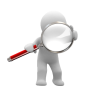 Checklist
Refresh
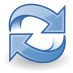 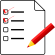 Button with Text and some relevant clip art
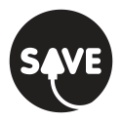 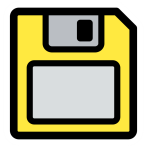 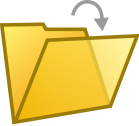 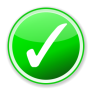 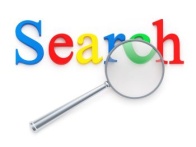 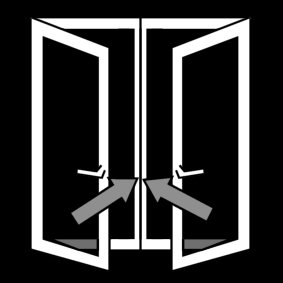 Button with just simple Clip art – you can use for relevant tasks